What is a Webcast?
BEFORE WE START THE WEBCAST
A webcast is a live online presentation, including audio and video, which can be streamed from any location.
Disability on Campus: The Latest Findings Higher Ed Needs to Know
Please Hold Questions
You’re welcome to submit your questions in the Q&A box at any time. However, questions will be addressed at the end.
Recording
The webcast will be recorded and made available for future access on our Learning Hub where you can revisit or share anytime.
Accessibility
ASL and captions provided. More accessibility tips for Zoom are available on our website.
WELCOME TO THE WEBCAST
Disability on Campus: The Latest Findings Higher Ed Needs to Know
Instructed by Stephanie W. Cawthon, PhD
START
Outline
Defining disability and its prevalence
Dispelling myths, including about disability disclosure
Exploring accessibility at all student entry points
Finding your call to action
About the Instructor
Deaf author and consultant who champions access and equity for disabled people.
Professor and Graduate Advisor
Catherine Mae Parker Centennial Professor in Education
Department of Educational Psychology
The University of Texas at Austin
Executive Director and Principal Investigator 
National Disability Center for Student Success
Stephanie W. Cawthon, PhD
Author
Disability Is Human: The Vital Power of Accessibility in Everyday Life
Instructor
Who are disabled students on your campus or in your program?
21%
Enrollment Data
Disabled Students in U.S Postsecondary Education Institution
U.S. Census
An Increase Over Time
10%
2008
2021
20%
The good news: 
U.S. Census data reflects that between 2008 and 2021, degree achievement doubled from about 10% to 20% of all disabled adults aged 25-34.
44.7%
Our Survey Says…
Disability Prevalence in U.S. College Students
More Than 60% of Disabled Students Report Mental Health Conditions
Over Half of Disabled Students Report More Than One Disability
What we know about disability is directly related to how and when students disclose.
What They Say About Disclosure
When I first came to college, I did not know that my mental health was considered a disability.
 
I also had no idea that I was able to qualify for accommodations. They have helped me out tremendously with my coursework.
- Undergraduate Student
Disabled student experiences are not one-size-fits-all.
How accessible is your campus or program?
Campus Accessibility is in “Silos”
Allowing an open dialogue about these issues is important so we as students don’t feel shame or face any issues accommodating our disability. 

It’s about creating a space where it’s okay to talk openly about what you need.
- Undergraduate Student
A lot of professors have been kind and gracious, allowing me to submit late assignments until the last day of class. 

But on the other hand, I’ve had professors who refused any extensions, which caused me to fail. It’s frustrating because you never know if you’ll have a supportive professor or not.
- Undergraduate Student
I thought I understood the idea of really designing with people in mind, but I was so naive in my understanding of people and of accessibility.
- Andrew Dillon, PhD
Director of Research Dissemination and Co-Investigator Professor of the School of Information
Key Student Entry and Exit Points
Self Advocacy
Accommodations 
and Support
Persistence/ Academic Success
Admissions
Application
Graduation
Career
Summer Melt
Pursuit Despite Obstacles
Lack of Accommodations and Support
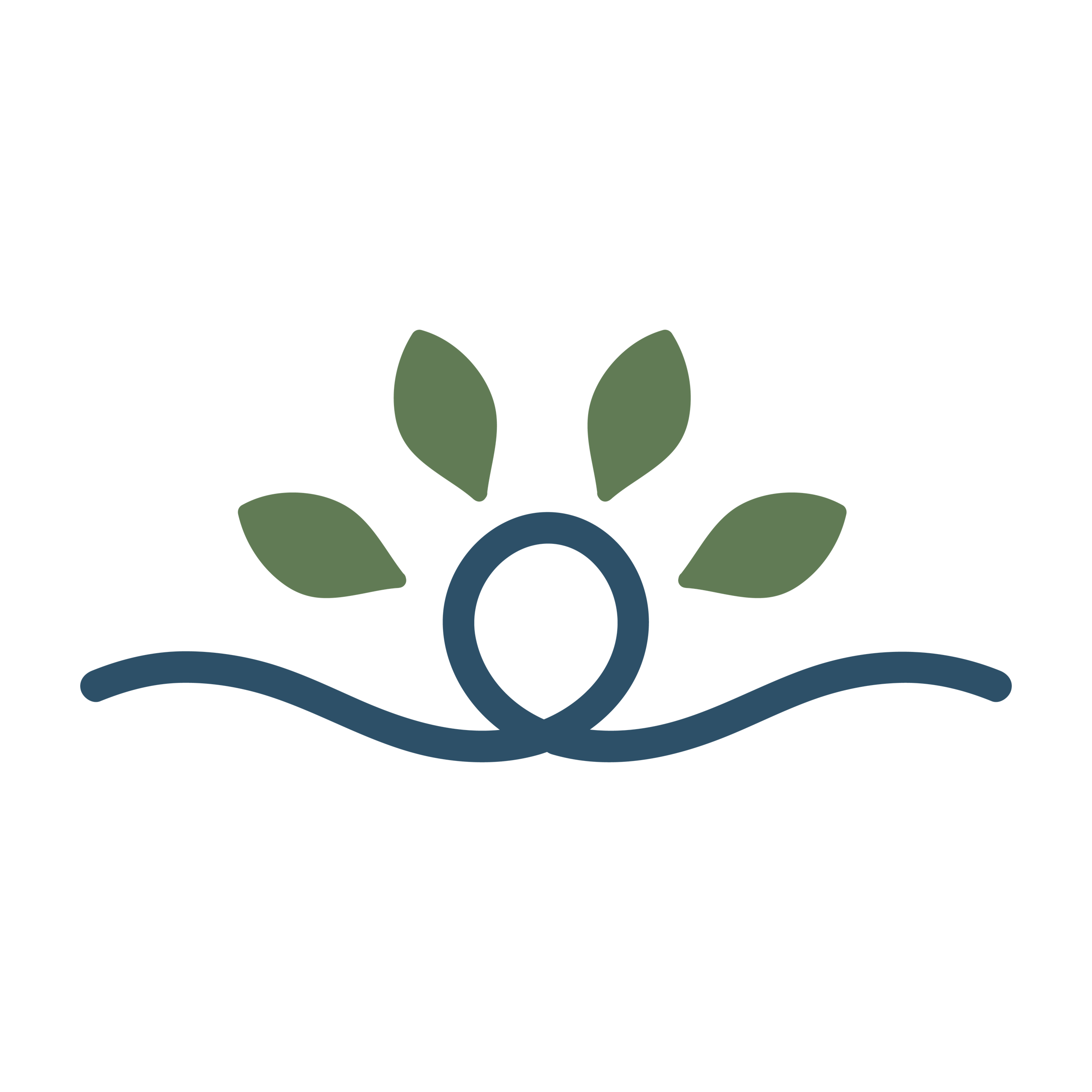 Drop Out/Alternative Career Pursuit
Unfortunately, my college doesn't really provide access for student club meetings. Sometimes there's a person who is willing to just write notes and explain what's going on. The university sometimes does not provide the meeting support that the student organization pays them for.
- Undergraduate Student
6 Simple Ways to Take Action at Your Campus
Consider
Gather
Stakeholders who can help. It takes a village!
How disability is defined, experienced, and understood.
Identify
Align
Your efforts with other campus change initiatives.
All potential strengths and opportunities for accessibility.
Invite
Research
Use our measure of campus accessibility and disabled student experiences.
Disabled perspectives and learn from their experiences.
Stay Connected
Bookmark the Learning Hub
Join the Communications Network
Subscribe for Updates
Q&A
Share Your Feedback!
Collaborate in Our Embedded Evaluation
Thank You
21%
44.7%
Disabled Students in U.S Postsecondary Education Institution were reported in 2019
(U.S. Census)
Disabled Students in U.S Postsecondary Education Institution were reported in 2024 survey